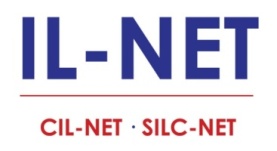 Empowering Persons with Psychiatric Disabilities: The Role of the Peer Model of CILsParticipant Introductions How is Your CIL Serving People with Psychiatric Disabilities Now?
June 2, 2015
Baltimore, MD
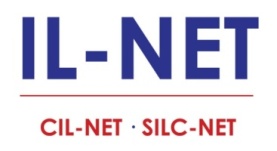 Empowering Persons with Psychiatric Disabilities: The Role of the Peer Model of CILsTimelines
Sarah LaundervilleMike Bachhuber
IL and Recovery Movements
19th Century – Early 20th Century
Recovery Movement (Thanks to Pat Risser)
Society at large
IL Movement (Thanks to Gina McDonald & Mike Oxford)
IL and Recovery Movements, cont’d.
Mid 20th Century
Recovery Movement (Thanks to Pat Risser)
Society at large
IL Movement (Thanks to Gina McDonald & Mike Oxford)
IL and Recovery Movements, cont’d. 2
Late 20th Century to Present
Recovery Movement (Thanks to Pat Risser)
Society at large
IL Movement (Thanks to Gina McDonald & Mike Oxford)